Skill Enhancement Course (SEC)T1
Logic and Sets
       



Prepared by: 
Dr. Rima Barik
On 02/09/2023
Department of Mathematics
Khatra Adibasi Mahavidyalaya
Topics to be discussed:
Mappings:
Introduction to mappings
Types of mappings
Composite mapping
Inverse of a mapping
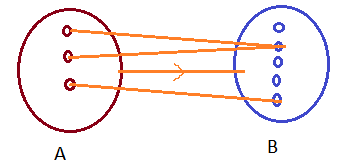 Points to remember
Every element of set A has an associate/image in set B.
Every element of set A has one and only one associate/image in set B.
It is not necessary that every element of set B has an associate/object in set A.
An element in set B may have no, one or more than one associate in set A.
Definitions
Domain : The set A is known as the domain of definition of the function f.
Codomain : The set B is known as the codomain of the function f.
Range : The subset of the set B, containing only those elements of B who are images of some elements in set A, is known as the range of the function f.
Explaining Range
Range of the mapping = {p,q,t}
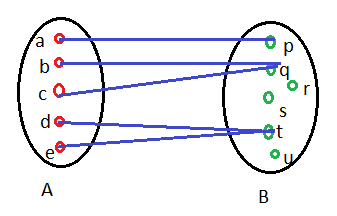 Types of Mappings
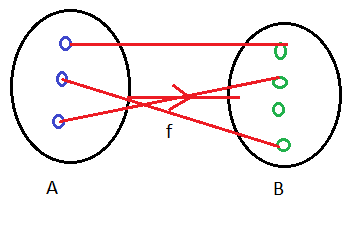 Types of Mappings                                                     contd.
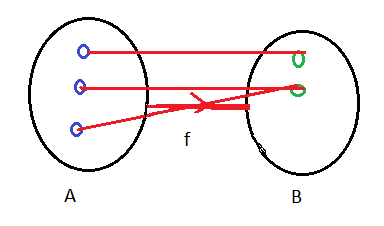 Types of Mappings                                                     contd.
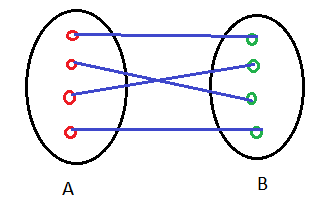 Types of Mappings                                                     contd.
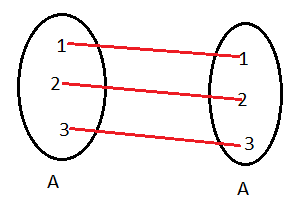 Composition of Mappings
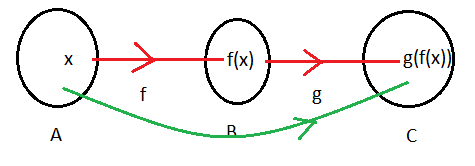 Composition of Mappings                                                         contd.
Inverse of a Mapping
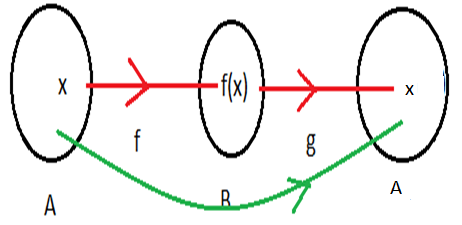